Конспект урока ДПТ для 2(8) класса.
Тема: «Коллаж «Город зимой»Задачи: планировать свою работу от самого начала и до конца . Уметь учитывать особенности работы с  выбранным материалом.Ход урока: Нарисовать эскиз панно простым карандашом на формате а3(можно его даже немного раскрасить),затем выполнить его в технике коллажа с использованием различных материалов и способов их обработки ( возможно получение объёмных деталей композиции)Материалы по выбору : цветная бумага и картон, старые журналы, ткань ,кожа и т.д.Время работы 6 уроков по 45 минут.
Использование объёмных деталей
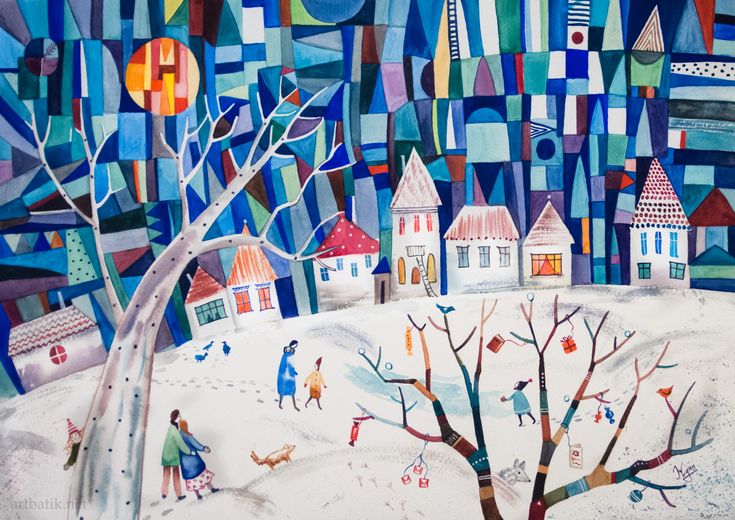 Цветная бумага и картон
Использование готовых элементов( вместо снежинок можно взять уже готовые штампованные бумажные салфетки)
Из ткани
Как оформить зимние деревья
Пример компоновки